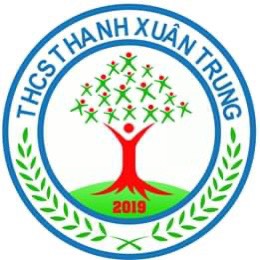 CHÀO MỪNG CÁC BẠN HỌC SINH LỚP 9A
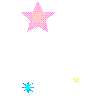 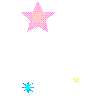 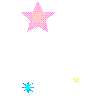 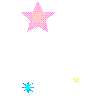 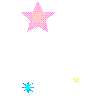 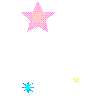 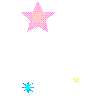 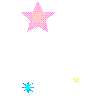 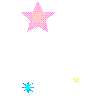 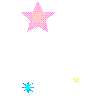 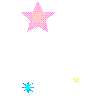 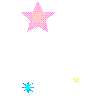 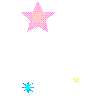 HỌC TRỰC TUYẾN
HÓA HỌC 9
Giáo viên: Trần Thị Phương Hảo
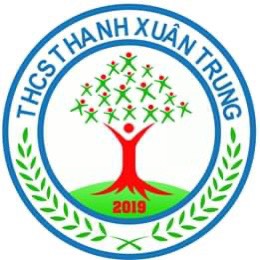 NỘI DUNG BÀI DẠY
      Chữa phiếu học tập từ 24/2 đến 29/2/2020.
     I.  Trắc nghiệm
    II. Bài tập tự luận
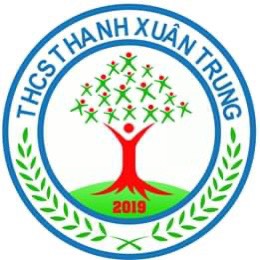 I/ TRẮC NGHIỆM :
Câu 1: Những khí ẩm nào được làm khô bằng vôi sống(CaO)?
A. NH3, CO, CO2				B. H2, O2, CO
C. CO, SO3, O2				D. NH3, SO2, H2
Câu 2: Dãy các kim loại nào sau đây được sắp xếp theo đúng theo chiều hoạt động hóa học giảm dần?
A. K, Mg, Cu, Al, Zn, Fe		B. Fe, Cu, K, Mg, Al, Zn
C. Cu, Fe, Zn, Al, Mg, K		D. K, Mg, Al, Zn, Fe, Cu 
Câu 3: Axit sunfuric đặc nguội không tác dụng với kim loại nào?
A. Al			B. Cu		C. Zn		D. Mg
Câu 4: Bột kim loại sắt có lẫn tạp chất là nhôm. Có thể dùng chất nào sau đây để làm sạch bột nhôm ở trên?
A. HCl	B. H2SO4 đặc nguội        C. AgNO3	      D. NaOH
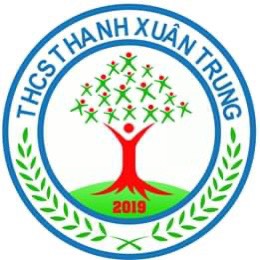 Câu 5: Dãy các bazơ  nào bị nhiệt phân huỷ tạo thành oxit bazơ tương ứng và nước?
           A. Cu(OH)2 ; Zn(OH)2; Al(OH)3; Mg(OH)2    
          B. Cu(OH)2 ; Zn(OH)2; Al(OH)3; NaOH
          C. Fe(OH)3; Cu(OH)2; KOH; Mg(OH)2        
           D. Fe(OH)3; Cu(OH)2; Ba(OH)2; Mg(OH)2
Câu 6: Sục 2,24 lít khí CO2 vào dung dịch chứa 0,2 mol NaOH. Dung dịch thu được sau phản ứng chứa muối nào?
A. NaHCO3 					B.  Na2CO3		
C. Na2CO3 và NaOH     			               D. NaHCO3 và NaOH
Lý thuyết và Phương pháp giải
TH1: Khi oxit axit (CO2, SO2…) tác dụng với dung dịch kiềm (KOH, NaOH…)
PTHH:
CO2 + NaOH → NaHCO3        (1)
CO2 + 2NaOH → Na2CO3 + H2O        (2)
Phương pháp giải
Bước 1: Xét tỉ lệ: .
  
- Nếu T ≤ 1 thì sản phẩm thu được là muối axit ⇒ Chỉ xảy ra phản ứng (1)
- Nếu 1 < T < 2 thì sản phẩm thu được là muối axit và muối trung hòa ⇒ Xảy ra cả 2 phản ứng (1) và (2)
 Nếu T ≥ 2 thì sản phẩm thu được là muối trung hòa ⇒ Chỉ xảy ra phản ứng (2).
Bước 2: Viết PTHH và tính toán theo PTHH (nếu xảy ra cả 2 phản ứng thì cần đặt ẩn và giải theo hệ phương trình)
Bước 3: Tính toán theo yêu cầu của đề bài
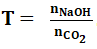 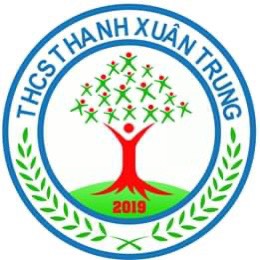 TH2: Khi oxit axit (CO2, SO2…) tác dụng với dung dịch kiềm thổ (Ca(OH)2, Ba(OH)2…)
PTHH:
CO2 + Ca(OH)2 → CaCO3 + H2O        (1)
2CO2 + Ca(OH)2 → Ca(HCO3)2        (2)
Phương pháp giải
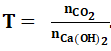 Bước 1: Xét tỉ lệ: .
  
-Nếu T ≤ 1 thì sản phẩm thu được là muối trung hòa ⇒ Chỉ xảy ra phản ứng (1)
-Nếu 1 < T < 2 thì sản phẩm thu được là muối axit và muối trung hòa ⇒ Xảy ra cả 2 phản ứng (1) và (2)
-Nếu T ≥ 2 thì sản phẩm thu được là muối axit ⇒ Chỉ xảy ra phản ứng (2).
Bước 2: Viết PTHH và tính toán theo PTHH (nếu xảy ra cả 2 phản ứng thì cần đặt ẩn và giải theo hệ phương trình).
Bước 3: Tính toán theo yêu cầu của đề bài.trên.
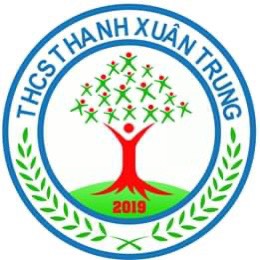 Câu 7: Để điều chế Cu(OH)2 người ta cho cặp chất nào tác dụng với nhau?
A. CuO tác dụng với dung dịch HCl	
B. CuCl2 tác dụng với dung dịch NaOH
C. CuSO4 tác dụng với dung dịch BaCl2	
D. CuCl2 tác dụng với dung dịch AgNO3
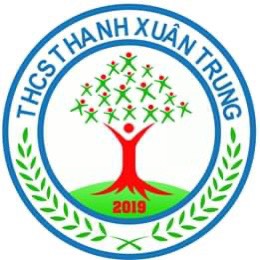 Câu 8: Cặp chất nào không tồn tại trong một dung dịch?
A. CuSO4 và KOH   				B. CuSO4 và NaCl	
C. MgCl2 và Ba(NO3)2   			D. AlCl3  Và Mg(NO3)2
Câu 9: Nhiệt phân hoàn toàn 19,6g Cu(OH)2 thu được một chất rắn màu đen, dùng khí H2 dư khử chất rắn màu đen đó thu được một chất rắn màu đỏ có khối lượng là:
A. 6,4 g		B. 9,6 g 		C. 12,8 g		D. 16 g
Câu 10: Sau khi làm thí nghiệm, có những khí thải độc hại: HCl, H2S, CO2, SO2. Dùng chất nào sau đây để loại bỏ chúng là tốt nhất?
Muối NaCl                                                   B. Nước vôi trong    
C. Dung dịch HCl                                              D. Dung dịch NaNO3
Câu 11: Cặp chất  nào làm đục nước vôi trong Ca(OH)2?
A.CO2, Na2O.             B.CO2, SO2.	C.SO2, K2O        D.SO2, BaO
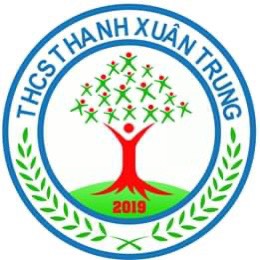 Câu 13: Dãy oxit nào vừa tác dụng nước, vừa tác dụng với dung dịch kiềm?
A.CuO, Fe2O3, SO2, CO2.			B. CaO, CuO, CO, N2O5.
C. SO2, MgO, CuO, Ag2O.			D. CO2, SO2, P2O5, SO3.
Câu 15: Khử 16 gam Fe2O3 bằng CO dư , sản phẩm khí thu được cho đi vào dung dịch Ca(OH)2 dư thu được a gam kết tủa. Giá trị của a là bao nhiêu gam?
 A. 10 g                    B. 20 g                           C. 30 g                          D. 40 g
Câu 16: Dãy các chất nào tác dụng được với dung dịch H2SO4 loãng tạo thành sản phẩm có chất khí?
A.  BaO,  Fe,  CaCO3 			B.  Al,  MgO,  KOH
Na2SO3,  CaCO3,  Zn			 D.  Zn,  Fe2O3,  Na2SO3  
Câu 18: Cho 4,8 gam kim loại magie tác dụng vừa đủ với dung dịch axit sunfuric. Tính tích khí Hiđro thu được ở đktc ?
A.  44,8 lít               B.  4,48 lít                  C.  2,24 lít               D.  22,4 lít
Câu 19: Dung dịch axit clohiđric tác dụng với đồng (II) hiđrôxit tạo thành dung
 dịch màu:
A. Vàng đậm.		B. Đỏ.	C. Xanh lam.	D. Da cam.
Câu 20: Axit sunfuric đặc nóng tác dụng với đồng kim loại sinh ra khí nào?
A. CO2.		B. SO2.		C. SO3. 	                      D. H2S.
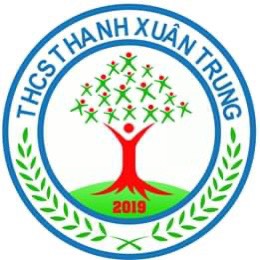 Câu 23: Một tấn quặng manhetit chứa 81,2% Fe3O4. Tính khối lượng Fe có trong quặng trên?
858 kg		B. 885 kg	C. 588 kg		D. 724 kg


Câu 25: Khi cho CO có lẫn CO2, SO2 có thể làm sạch khí CO bằng những chất nào?
A. H2O					B. dung dịch HCl			
C. dung dịch NaOH			D. dung dịch H2SO4
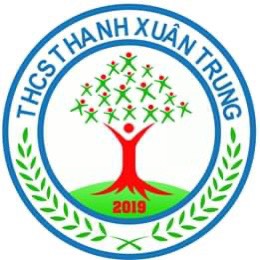 Câu 24: Cho 5,4 g một kim loại hóa trị (III) tác dụng với Clo có dư thu được 26,7g muối. 
Xác định kim loại đem phản ứng.
Gọi kim loại là R Ta có phương trình: 2R + 3Cl2      ---> 2RCl3 MR---------------------MR+106,5 5,4-----------------------26,7  => 26,7. MR       =   5,4. MR+  575,1          <=> MR=27 => R là nhôm Al
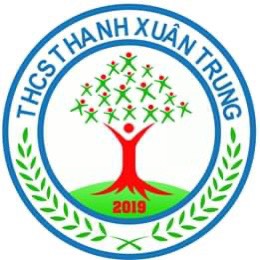 TRẮC NGHIỆM PHIẾU HT SỐ 2
Câu 1 : Bazơ nào sau đây là bazơ kiềm?
a. Al(OH)3                  b. NaOH     	    c. Fe(OH)3    	     d. Cu(OH)2   
Câu 2: Dãy chất nào sau đây bị nhiệt phân hủy :
a. CaCO3, Cu(OH)2 , Fe(OH)2             c. Cu(OH)2 , CuO, NaOH
b.CaO, CaCO3 , Cu(OH)2                    d. CaCO3  , NaOH, Fe(OH)3
Câu 3: Trong các dãy chất sau, dãy chỉ gồm các muối là
A. NaCl ; HCl ; CuSO4 .	B. CaCO3 ; NaHCO3 ; ZnCl2.
C. AgNO3 ; PbSO4 ; Mg(OH)2 . 	D. H2SO4 ; KClO3 ; FeCl3.
Câu 4: Khi trộn các cặp chất sau, cặp chất tạo ra chất kết tủa là
A. dd NaCl và dd AgNO3. 		B. dd Na2CO3 và dd K2SO4
C. dd Na2SO4 và dd AlCl3. 		D. dd BaCl2 và dd K2SO4
Câu 5: Để nhận biết dd NaOH và Ba(OH)2 ta dùng hoá chất nào sau đây:
a) H2SO4                 b) HCl                    c) NaCl                d) H2O 
Câu 6 : Dãy công thức hóa học gồm toàn bộ phân bón đơn là :
A. KCl, NH4Cl, Ca3(PO4)2, KNO3.                    B. Ca(H2PO4)2, (NH4)2SO4, NH4Cl
C. KNO3, NH4Cl, NH4NO3, Ca3(PO4)2.            D. NH4Cl, KNO3, KCl.
Câu 7 :  Khi nhiệt phân Fe(OH)3 ta thu được sản phẩm nào sau đây :
a. FeO và H2O     b.  FeO và CO2     c. Fe2O3 và H2O    d. Fe2O3  và CO2  
Câu 8:   Dẫn từ từ V lit khí CO2 (đktc) vào dung dịch  có chứa 6 gam NaOH.
Thể tích khí CO2 cần dùng (đktc) là : 
A. 1,65 lít                        B. 1,66 lít 	C. 1,67 lít 	D. 1,68 lít
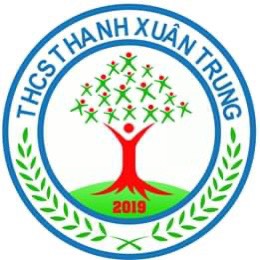 II.  TỰ LUẬN:
Câu 1:  Có 5 lọ hoá chất không nhãn chứa lần lượt một trong 5 dung dịch Ca(OH)2, H2SO4 và Na2SO4, BaCl2., NaOH. Trình bày phương pháp hoá học nhận biết 5  lọ hoá chất trên? Viết PTHH (nếu có)
Cho quỳ vào từng mẫu thử:
nhóm 1: Quỳ chuyển đỏ:  H2SO4
nhóm 2: Quỳ chuyển Xanh: NaOH, Ca(OH)2
nhóm 3: quỳ không đổi màu: BaCl2 và Na2SO4
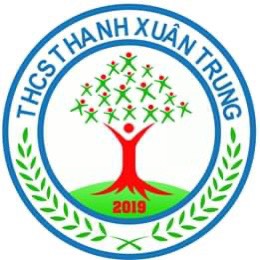 Câu 2:  Cho 1 lượng kẽm(Zn) dư  tác dụng với 100 ml dung dịch axit HCl , phản ứng kết thúc thu được 3,36 lít khí (đktc) . 
a) Viết PTHH xảy ra .
b) Tính khối lượng kẽm đã tham gia phản ứng .
c) Tính nồng độ mol của dung dịch HCl
Hướng dẫn:
Zn + 2HCl            ZnCl2 + H20,15   0,3mol                       0,15 molnH2=0,15 molmZn =   65. 0,15    = 9,75 g              đổi 100ml = 0,1lCMHCl= n/V=0,3/0,1 = 3M
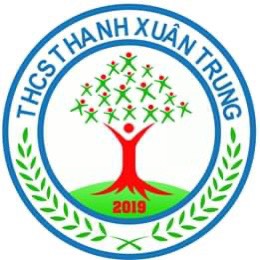 Câu 3:  Cho 2,3 g kim loại A chưa biết có hoá trị không đổi phản ứng vừa đủ với 1,12 lít khí Clo( đktc). Xác định tên kim loại A?
Hướng dẫn: 
2R    +       xCl2       →    2RClx
0,01/x       0,05 mol 
nCl2=   1,12/ 22,4   =  0,05mol
nR=2nCl2  =  2.0,05=    0,1/x (mol)
MR=2,3. x / 0,1
x= 1 -> MR = 23 (nhận ) -> R Là Na
x= 2 -> MR = 46 ( loại) 
x= 3 -> MR = 69 ( loại )
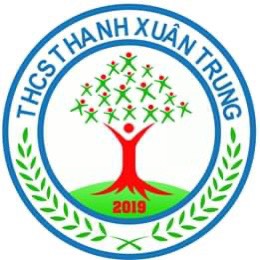 4 Nội dung được ôn tập:
Bài tập nhận biết
Bài toán Xác định tên kim loại
Bài toán áp dụng tính theo PTHH (oxitaxit tác dụng với Bazo)
Ôn tập kiến thức lý thuyết chính trong chương 3 và 4
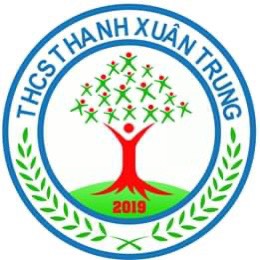 Dặn dò
Hoàn thành phiếu học tập số 1 và 2 
      từ 2/3 đến 7/3/2020.
Ôn tập kiến thức lý thuyết đã học chương 2 và 3